I can talk about how to make and sustain friendships.
I understand the importance of kindness and empathy.
I understand that friends have disagreements and can think of positive ways to cope and respond.
Friends and Friendship: My friends/Being a friend
rshp.scot
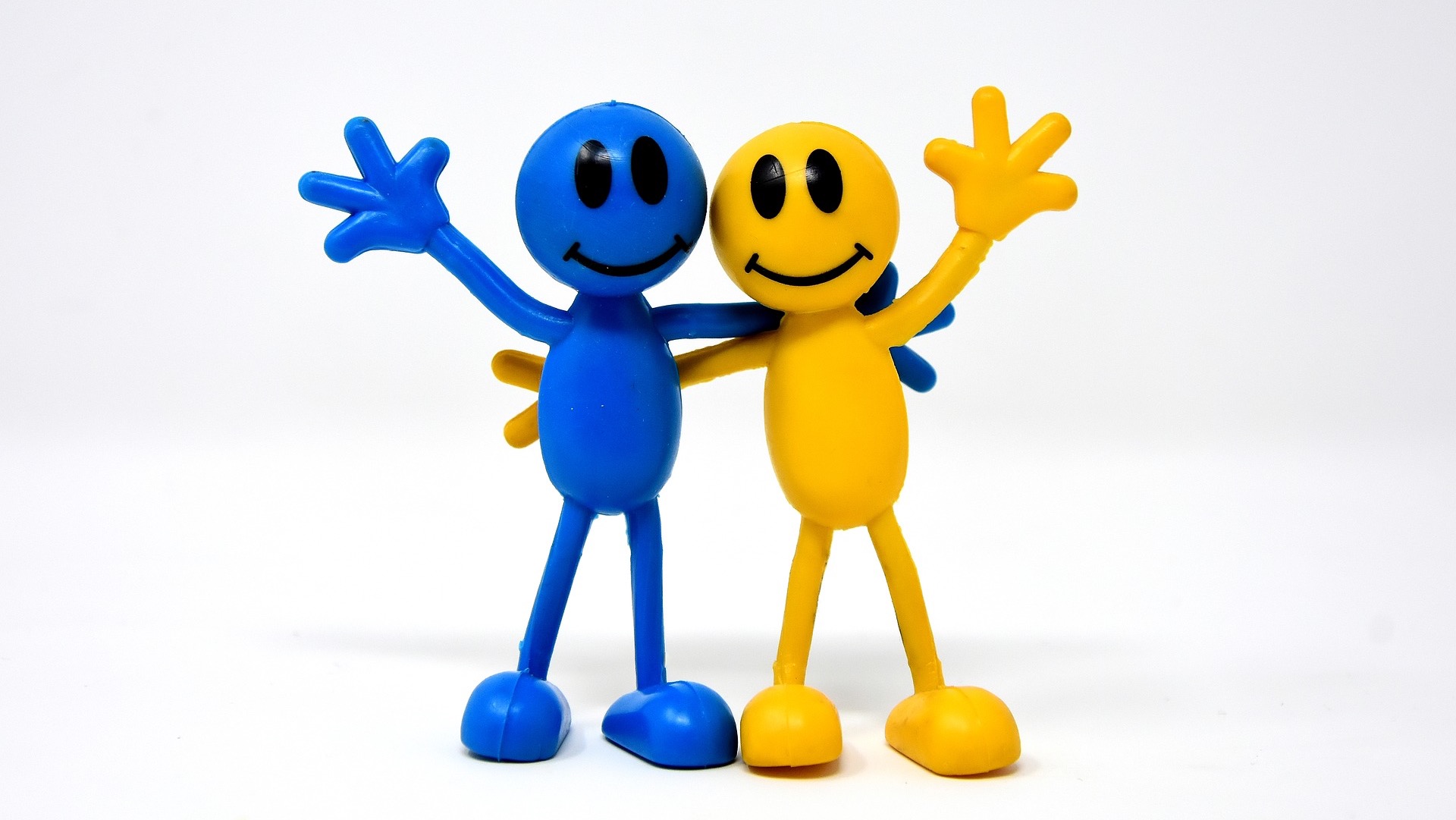 What is a friend?
rshp.scot
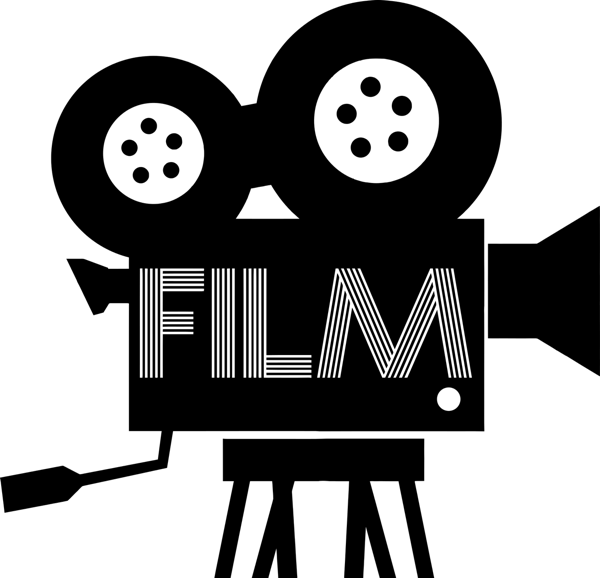 What makes a good friend? 
(film duration 2 minutes)https://youtu.be/ReMq3KX8F94
rshp.scot
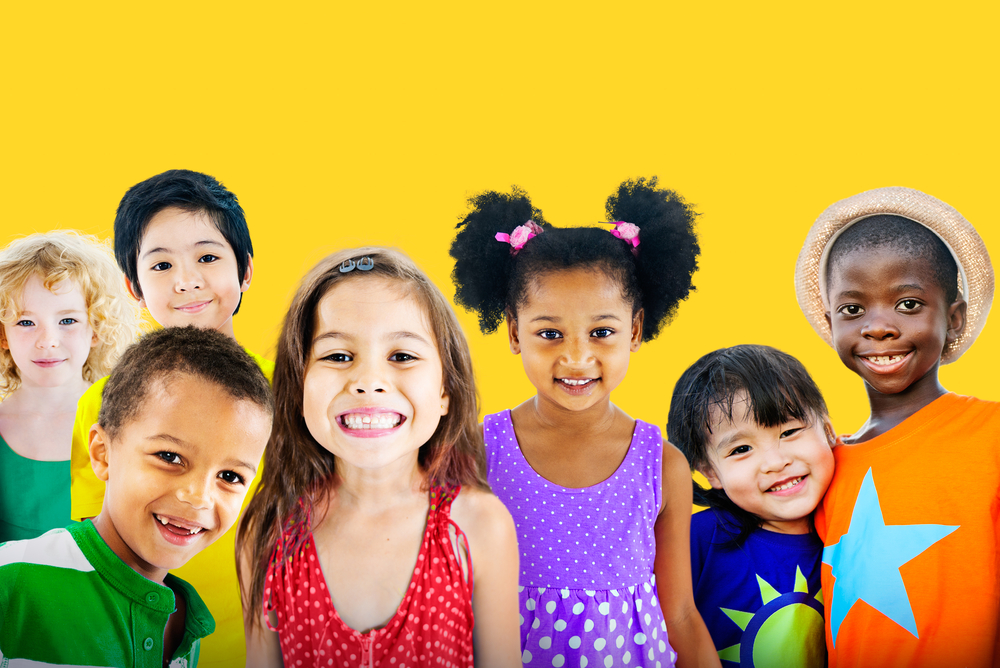 Are you a good friend?
rshp.scot
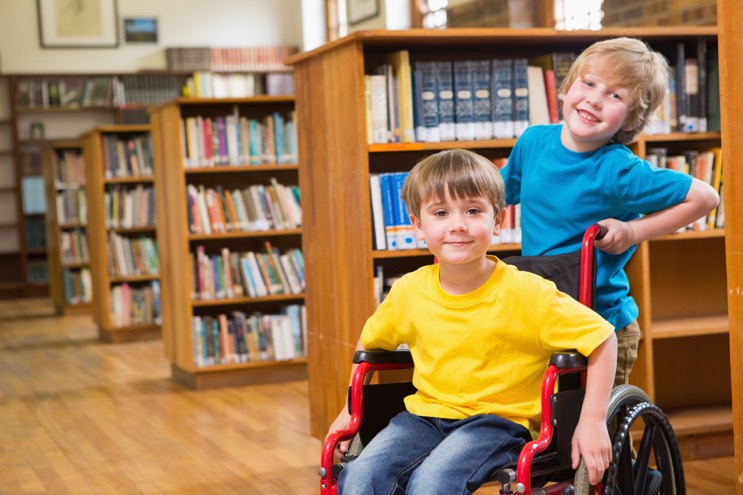 What makes a friend a good friend?

What do friends do for each other?

Why do children need friends?
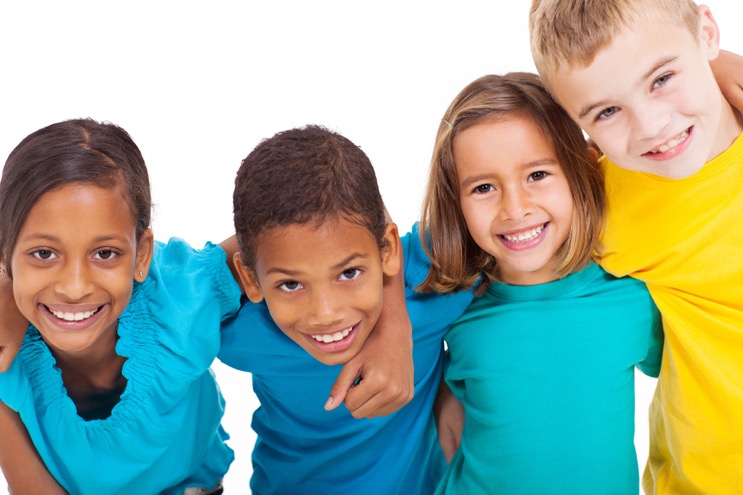 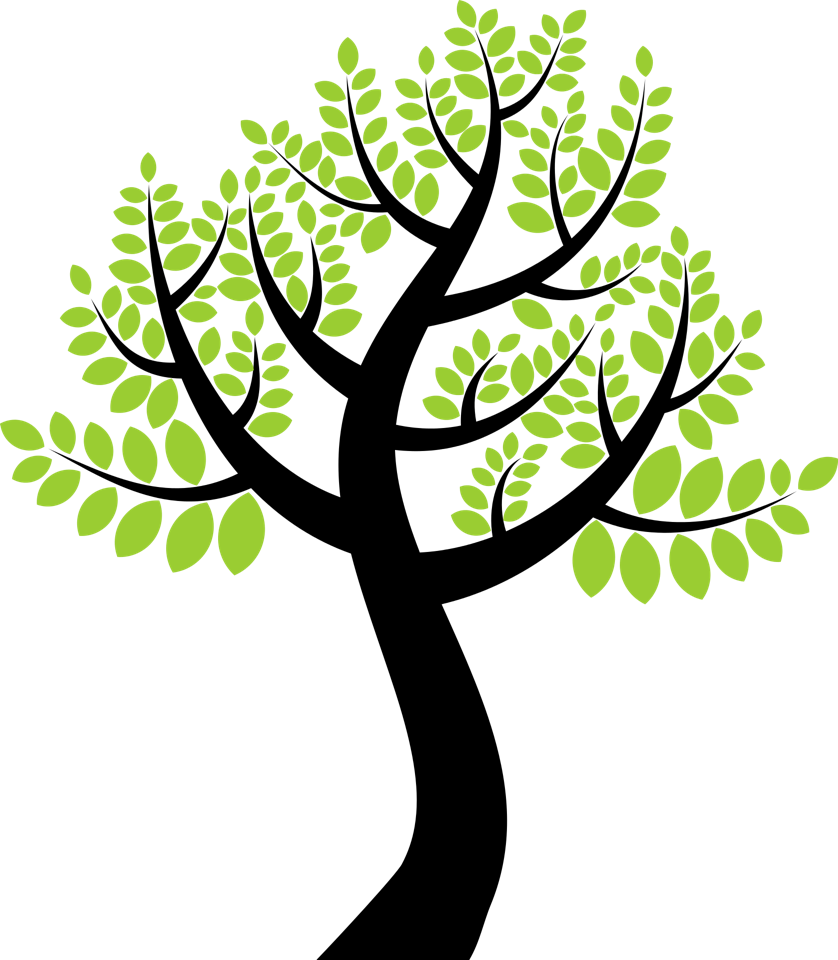 The friendship tree
rshp.scot